How can I refer into services?
GamCare Helpline
0808 8020 133 (patients and professionals) 
Available 8am till midnight, 7 days/week
Talk online to someone via “Netline”	
Online forums
Beacon Counselling Trust
Tameside clinic every Wednesday afternoon in Hyde
Telephone contact within 48 hours, face to face assessment – within 1 week
0151 321 1099/0161 635 1099
Or email gamcare@beaconcounsellingtrust.co.uk 
Or via the national gambling helpline (0808 8020 133)
Gamblers Anonymous
Closest group is Oldham/Stockport. https://www.gamblersanonymous.org.uk. 
Meeting dates/times available via the website, plus chat rooms available. newlife@gamblersanonymous.org.uk
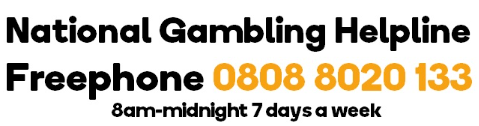